宣教关怀
荣耀的天父上帝，感谢祢的厚恩保佑尼泊尔卫理公会宣教工场，在十月完成年议会。求祢坚固尼泊尔卫理公会的本地牧者，忠心与诚信地牧养主的羊，复兴主工。我们的宣教士传君和柯霓夫妇，努力栽培尼泊尔青少年信徒，求圣灵翻转青少年人的生命，真正在基督里重生与成圣。我们奉耶和
1/2
宣教关怀
华尼西的名，祝福尼泊尔西部乡下，刚启动的布道和医疗事工，能在当地札根与成长。我们也奉耶和华沙龙的圣名，祝福传君和柯霓，在冬天期间身体健康，尤其是正怀孕的柯霓。在十一和十二月，将有两支短宣队去尼泊尔服事，求圣灵充满他们，与宣教士有美好的配搭。奉主耶稣基督的名，阿们。
2/2
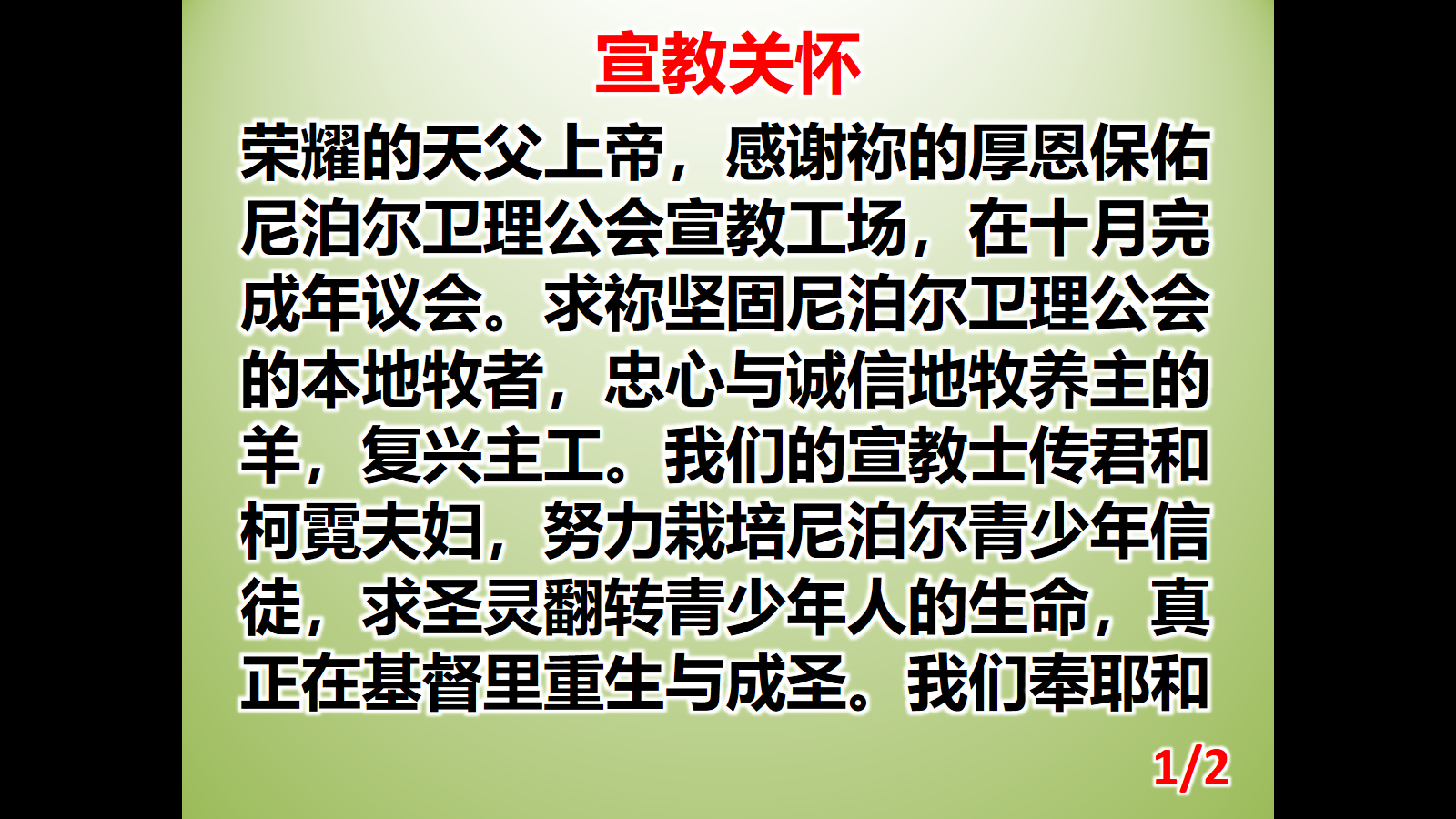 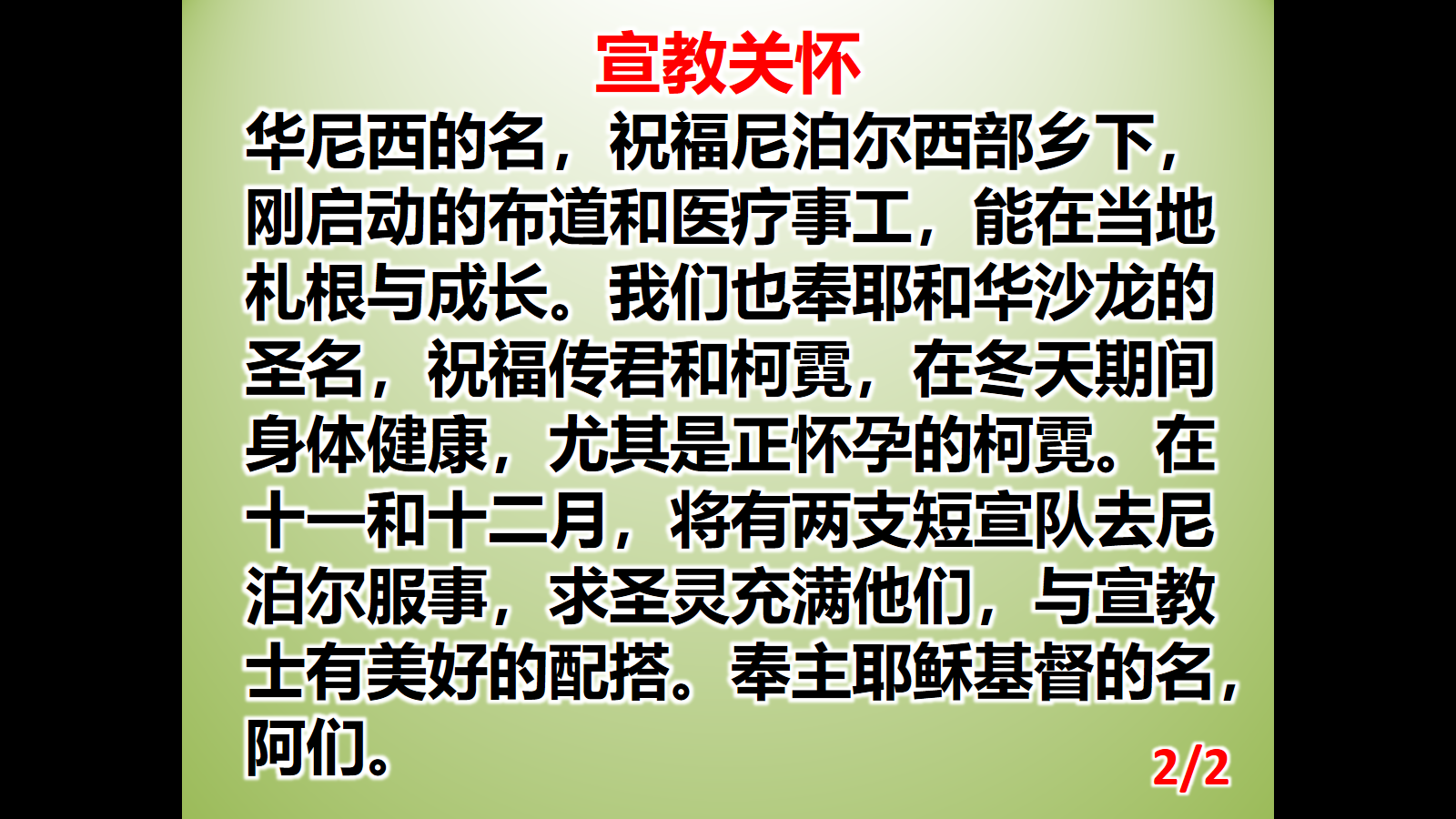